Intimiteit….meer dan je denkt!
Anneke van Loevesijn
arts-seksuoloog NVVS
arts-seksuoloog NVVS ??
Geen beschermde titel
Nederland Wetenschappelijke Vereniging voor Seksuologie

(Academische) Ziekenhuizen
Onderwijs
Eigen praktijk
Wat doet een seksuoloog….
Praten over seksualiteit (taal; grenzen….)
Wegnemen van mythes
Behandelen van seksuele disfuncties
Zoeken naar alternatieven
Aan hand van biopsychosociaal model

Afhankelijk van competenties (lichamelijk onderzoek, aandacht voor communicatie, oefeningen, herstel plezier, medicijnen, operatie…)
Intimiteit …meer dan je denkt
Vandaag over Parkinson en seks… 

dat wist u toch wel?
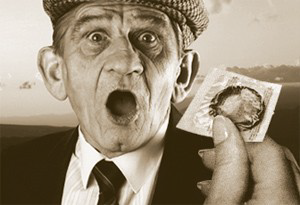 Welke bril zet je op….
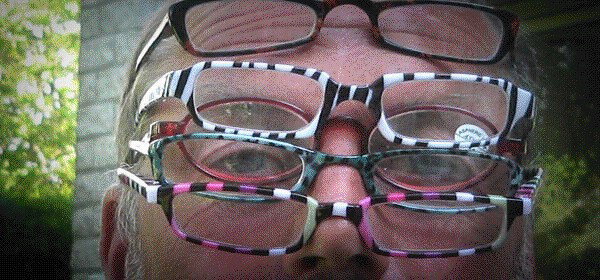 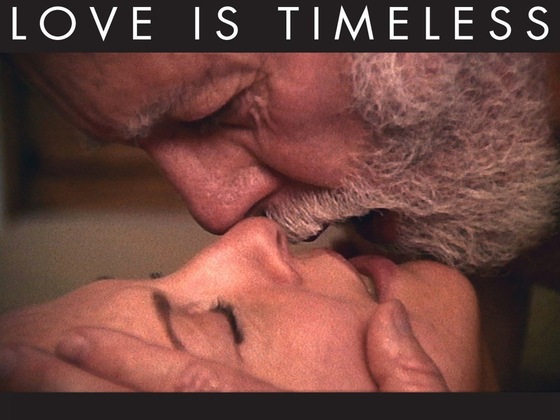 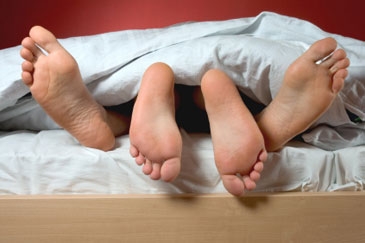 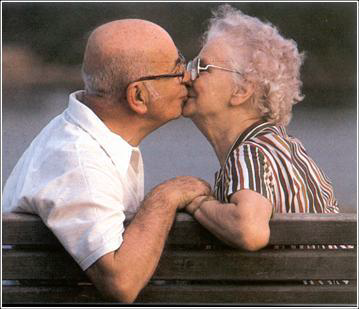 Uw ervaringen met hulpverleners…
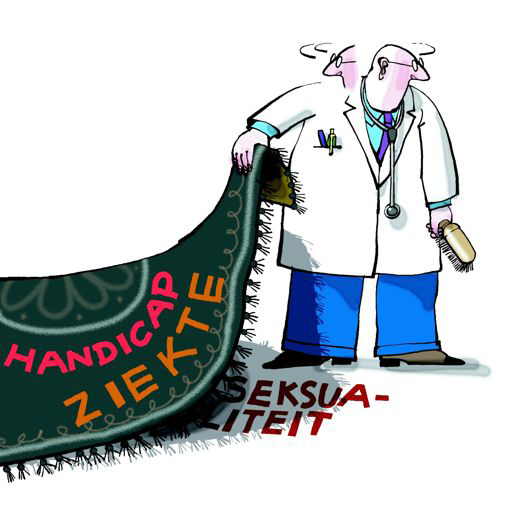 Parkinson
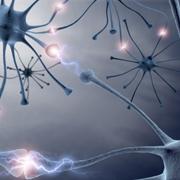 Bio Klachten…. ruim 55.000 mensen in NL
Rigiditeit
Instabiele
	houding
Bewegingsarmoede
Plasproblemen
Slaapstoornissen
Orthostatische
	Hypotensie
Speekselvloed
Vette huid
Tremor
Motoriek
Spiertonus
Traagheid
Maskergelaat
Reukvermogen
On/Off Freezing
Looppatroon
Psycho- 			Sociaal / 						Relationeel
Communicatie
Relationele dynamiek
Rolverandering
Sekserol
Sociale rol
Isolement
Man - Vrouw
Cultuur / Religie
Lichaamsbeeld
Zelfbeeld
Angst / Piekeren
Depressie
Verlies / Rouw
Cognitie
Impulsiviteit
Persoonlijkheidsver-andering
Coping
Partner aspecten
Botsing met gezond en ziek - verlieservaringen
Test voor de draagkracht van de relatie
Verandering in de relatie – o.a. gelijkwaardigheid
De-erotiserende aspecten
(trillen / speekselvloed / ontactische benadering)
Partner aspecten 2
Missen van “fine tuning” / kunnen aanvoelen / strelen
Minder goed kunnen aflezen van de (seksuele)emotie op het gezicht tijdens de seks
Seksuele disfuncties bij partner
Hoe nu met de seks?
Mannen & vrouwen:
Verminderde zin/ verlangen
Moeilijk tot orgasme komen
Veranderd orgasme-gevoel (‘schokjes’)

Mannen
Erectieproblemen 60-70%
Vroegtijdige zaadlozing
Vrouwen:
Lubricatieproblemen
Moeilijk tot orgasme komen
Hyperseksualiteit??
Door gebruik dopamine agonisten (Sifrol; Requip)
Bij 0,9 – 8%

Toename seksueel verlangen
Seksuele toespelingen
Frequentere erecties
(openbaar) masturberen
Voyeurisme, exhibitionisme en frotteurisme
Behandeling
Gesprekstherapie
Communicatie verbeteren
Acceptatie van veranderingen
Stimuleren tot vinden van alternatieven
Psycho-educatie
Hulpmiddelen
Medicatie
Multidisciplinaire aanpak vaak wenselijk
Succes factoren
Communicatie
Elkaar kunnen horen en verstaan
Wederzijds respect
Samenwerking
Creativiteit
Verwachtingen kunnen bijstellen
Vaste patronen kunnen verlaten
Open kunnen staan voor nieuwe ervaringen
Erectiestoornis
Penisring
Vacuümpomp
Erectiepillen: Viagra® / Cialis® / 
	Levitra ®
Injecties in de penis: Androskat® / Alprostadil®
Penis prothese
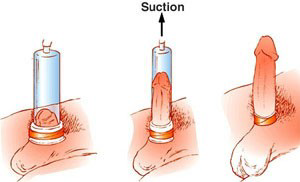 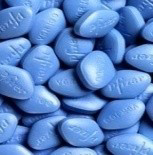 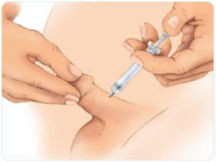 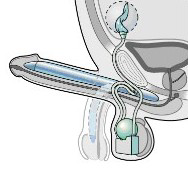 phospho-
diesterase 5
Oraal: Werkingsmechanisme PDE-5 remmer
corpus cavernosum
seksuele
stimulatie
NO
Erectie
cel membraan
guanylate
cyclase
GTP
cGMP
gladde
spiercel
relaxatie
relaxatie
NO
X
PDE5remmer
GMP
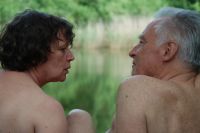 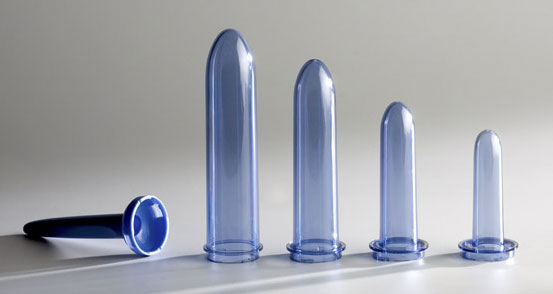 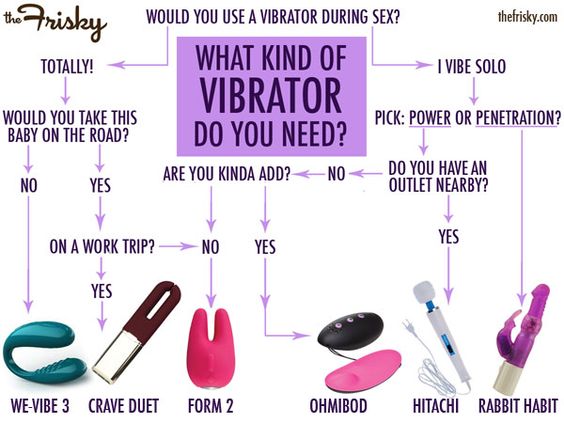 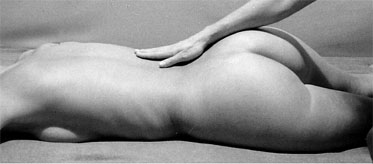 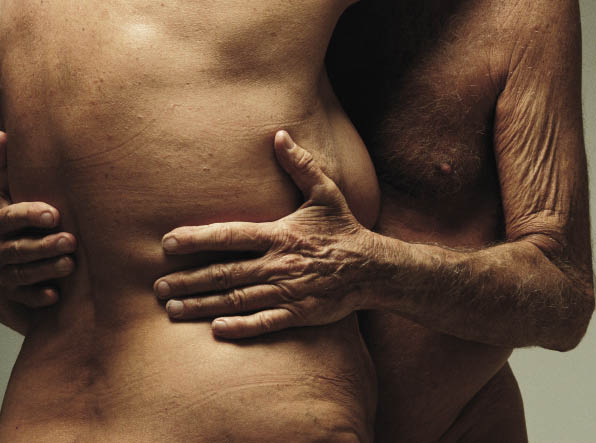 Afsluiting
Heeft u nu nog vragen?

Voor vragen die later komen:
vanloevesijn@hetnet.nl
Kijk niet naar wat niet meer 
	kan, maar kijk naar wat je nu 
	kunt
Intimiteit …meer dan je denkt
Freek, 62 jaar
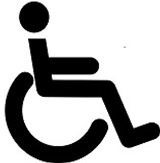 Intimiteit …meer dan je denkt
Freek, 62 jaar
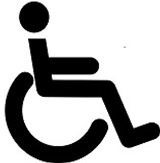